Министерство образования Республики МордовияПортфолио Пахмутова Анатолия Николаевичатренера-преподавателя по греко-римской борьбе борьбе МУДО «СДЮСШ №4» г.о.Саранск
Дата рождения: 09.06.1968 г.

Профессиональное образование: педагогическое образование, специальность «Физическая культура», Мордовский государственный педагогический институт им. М.Е. Евсевьева,  № диплома ЭВ 048920, дата выдачи 22 июня 1995 г.

Стаж педагогической работы (по специальности):  25 лет

Общий трудовой стаж: 30 лет

Повышение квалификации: «Профессиональные аспекты деятельности тренеров - преподавателей ДЮСШ в условиях реализации Федеральных стандартов спортивной подготовки», 2021 г.
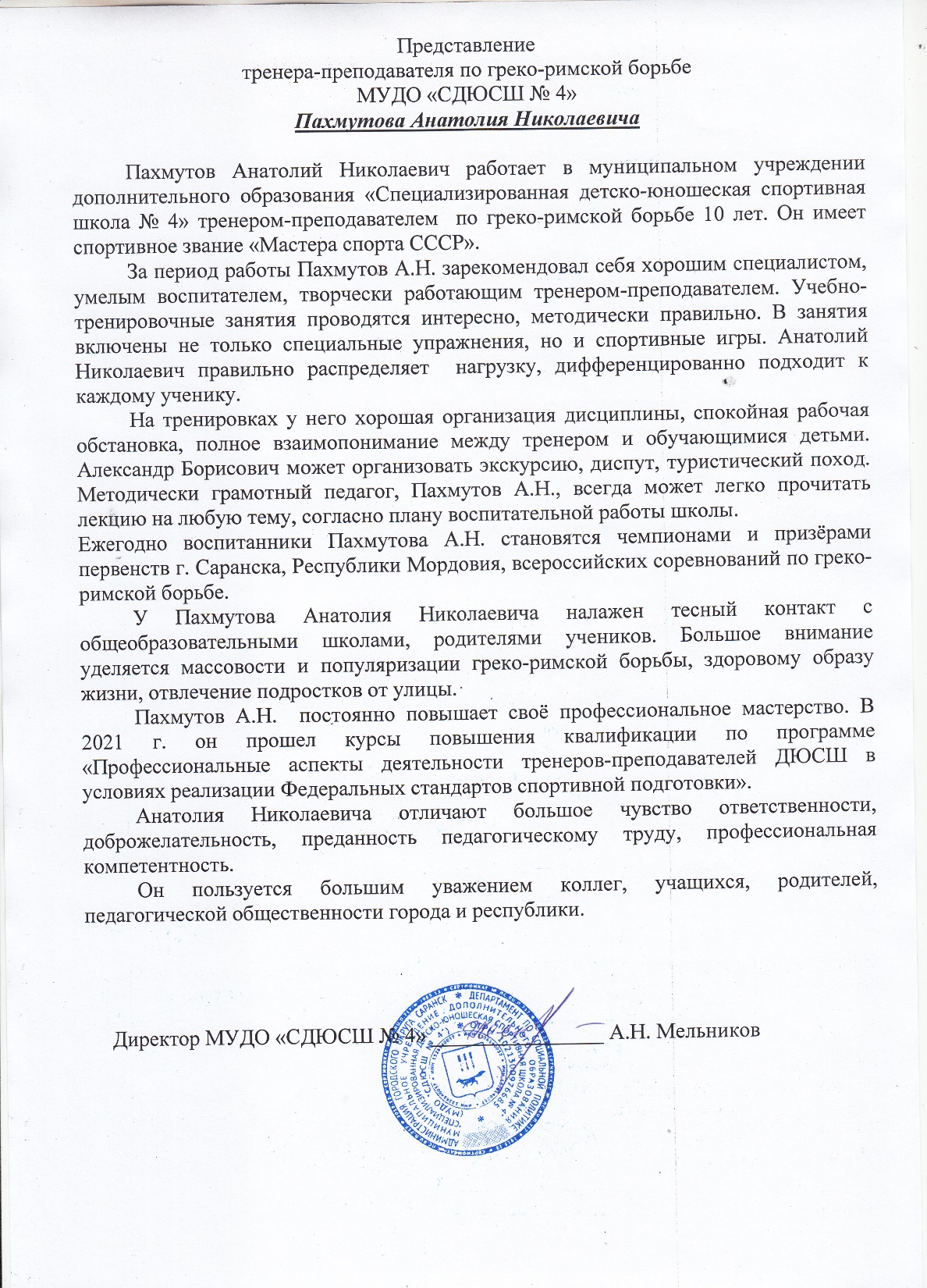 ПРЕДСТАВЛЕНИЕ
1.Степень обеспечения повышения уровня подготовленности воспитанников
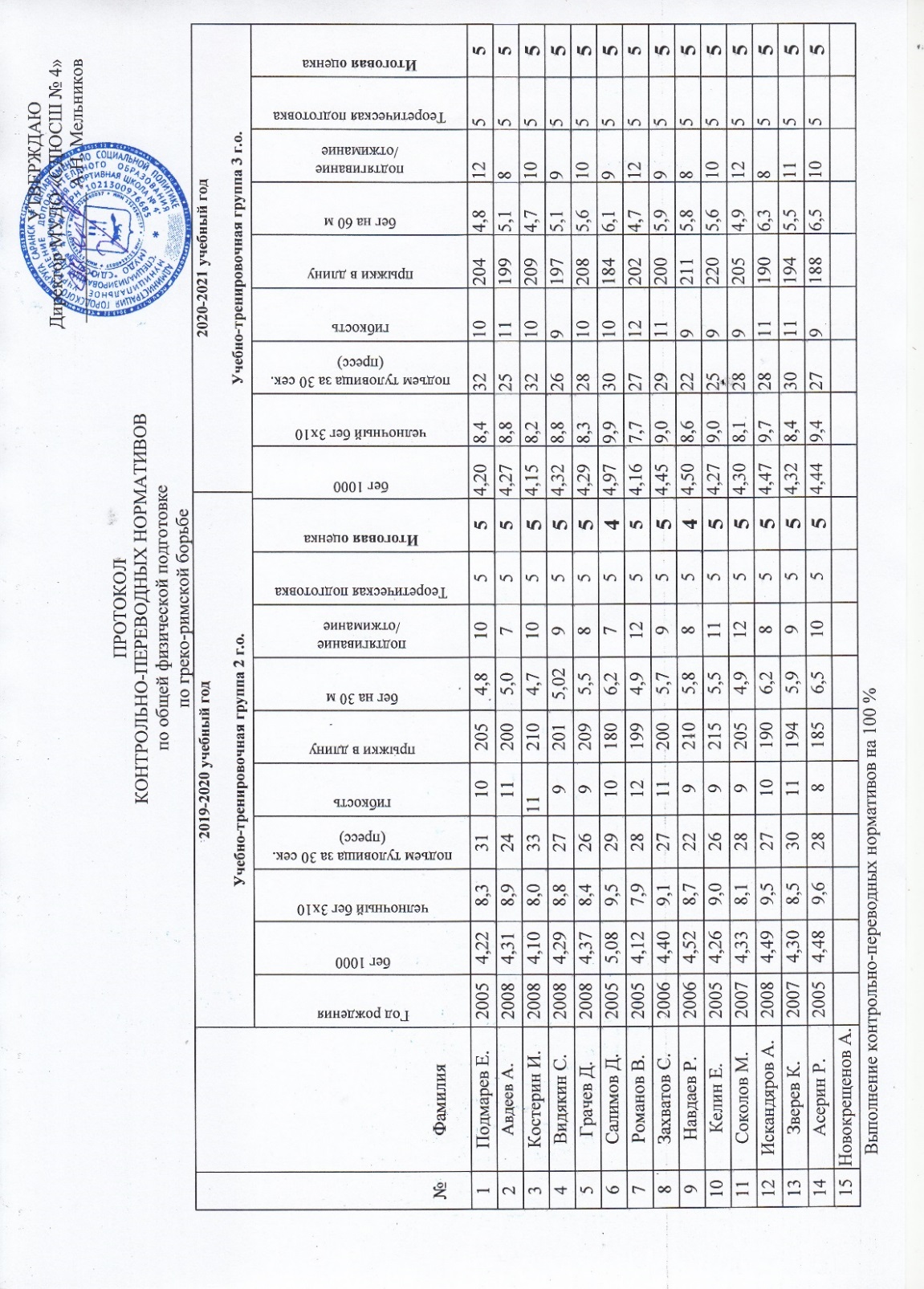 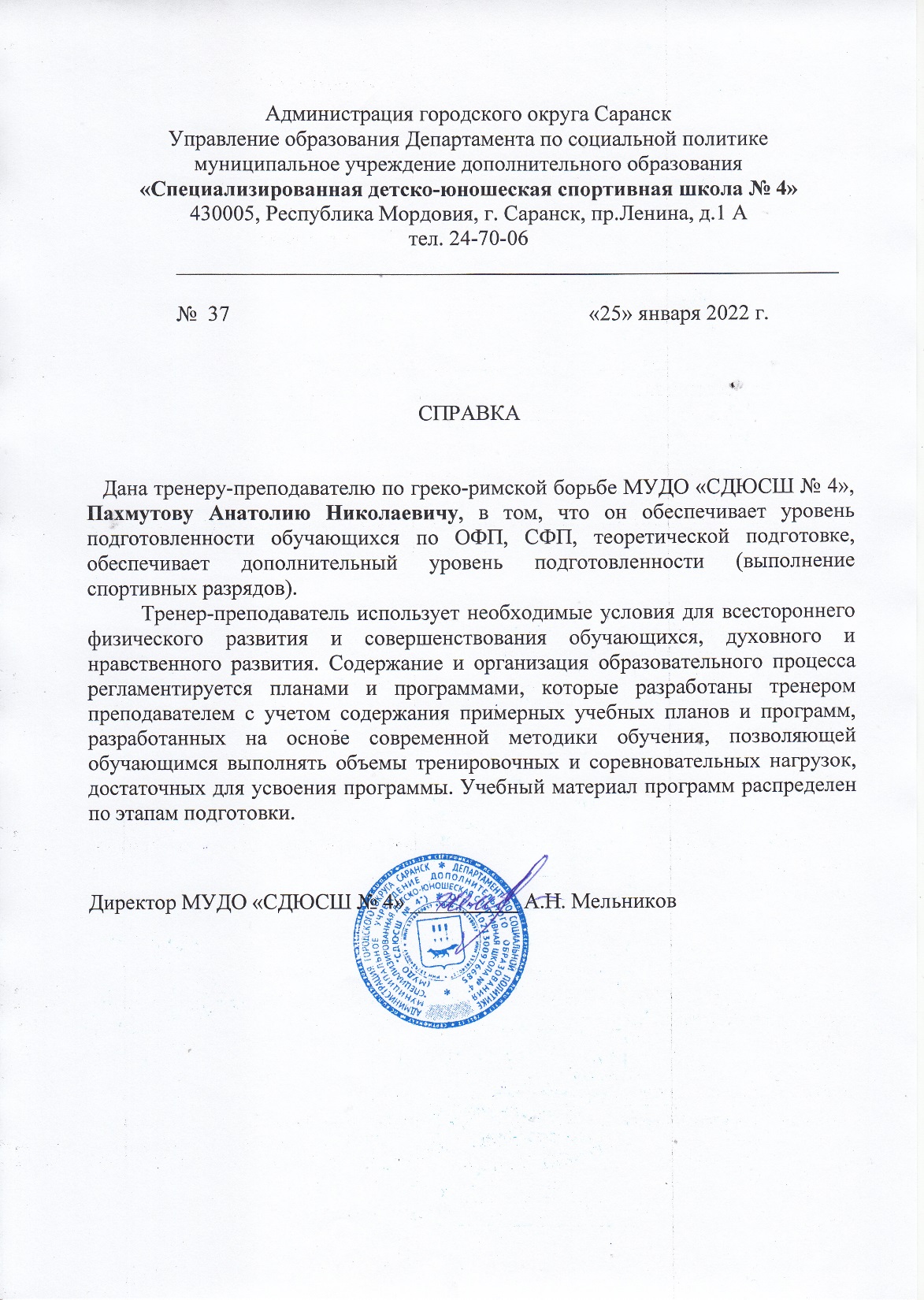 2.Сохранность контингента воспитанников на этапах спортивной подготовки
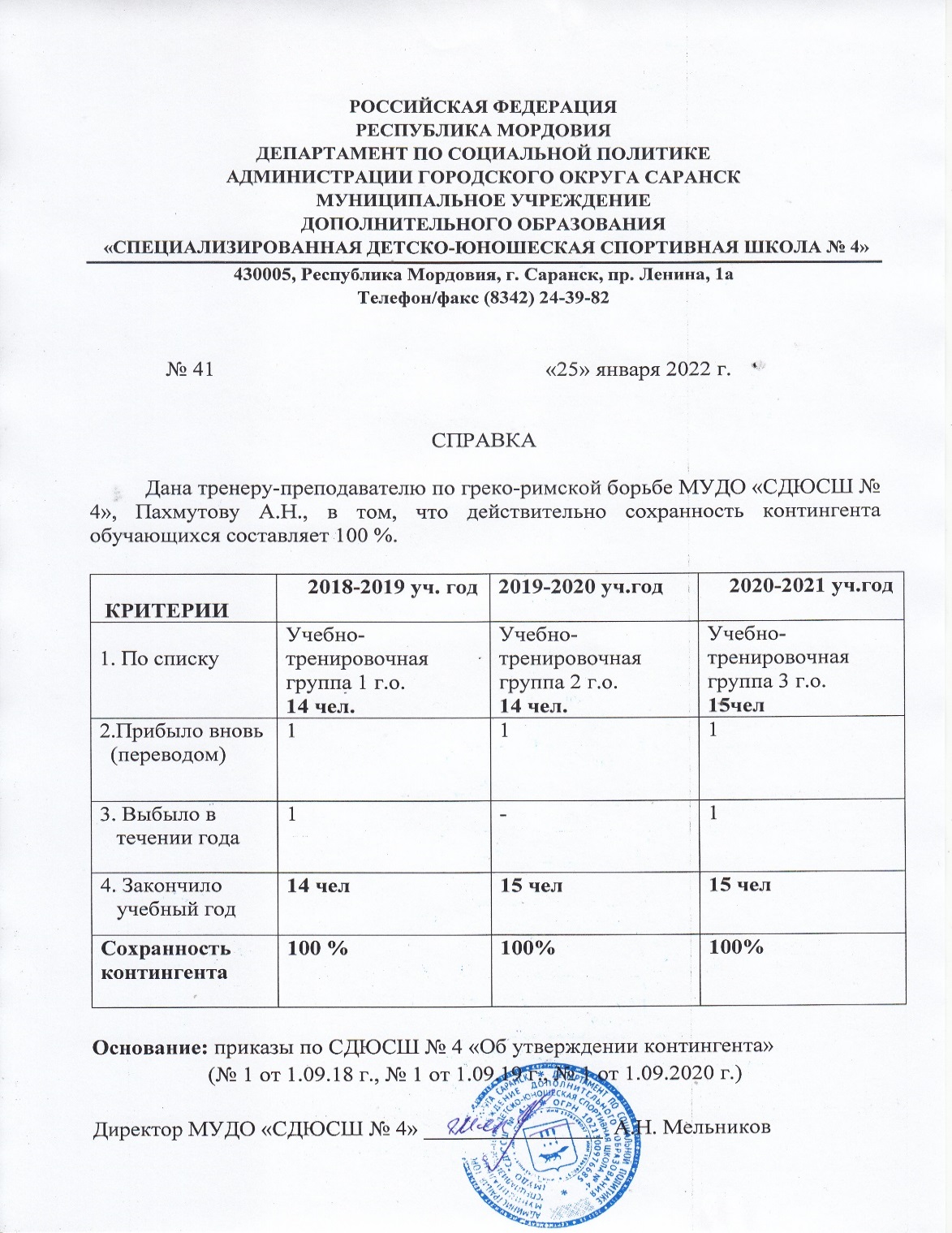 3.Результаты анализа текущей документации
Согласно нормативных документов, имеется следующая учебная документация:
Журнал учета работы учебных групп
Личные дела на  обучающихся (заявление, личные карточки)
Протоколы контрольных переводных нормативов
Календарный план спортивно-массовых мероприятий
Протоколы, положения соревнований
Учебные планы и рабочий план конспект
План воспитательной  и культурно-массовой работы с обучающимися
Перспективный план
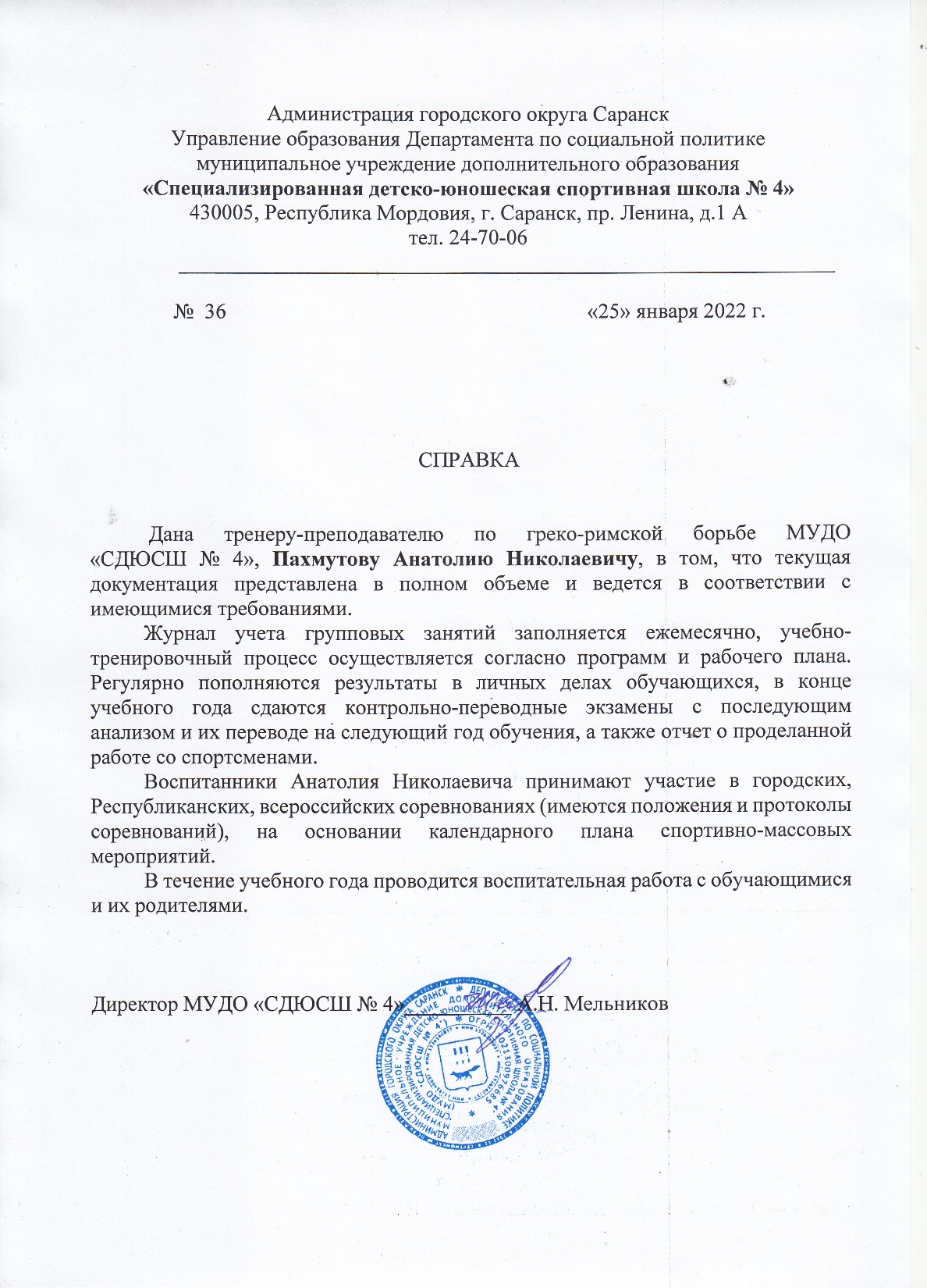 4.Выполнение воспитанниками требований для присвоения спортивных званий и разрядов
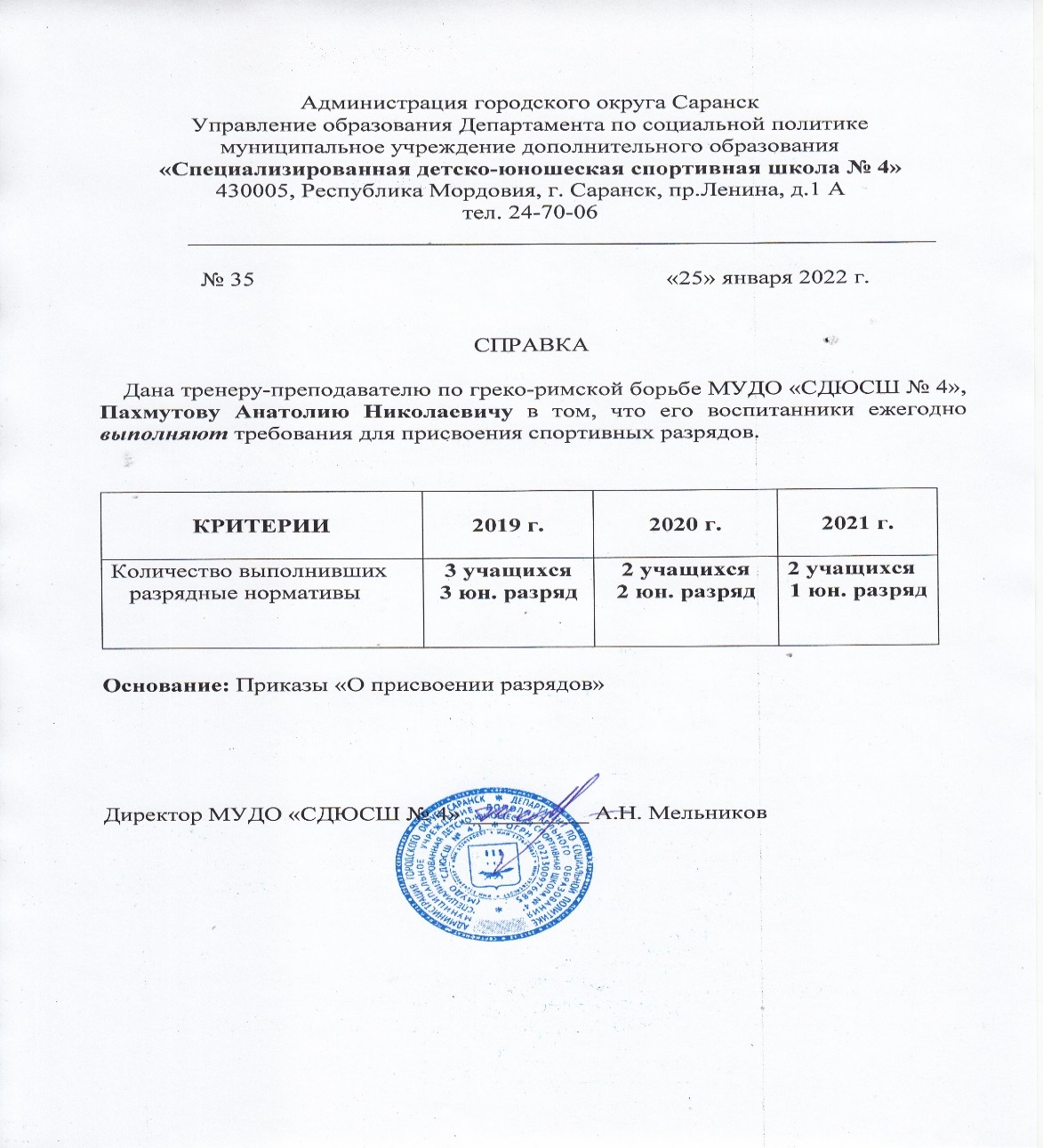 7.Проведение открытых мастер-классов, открытых занятий, мероприятий (очно)
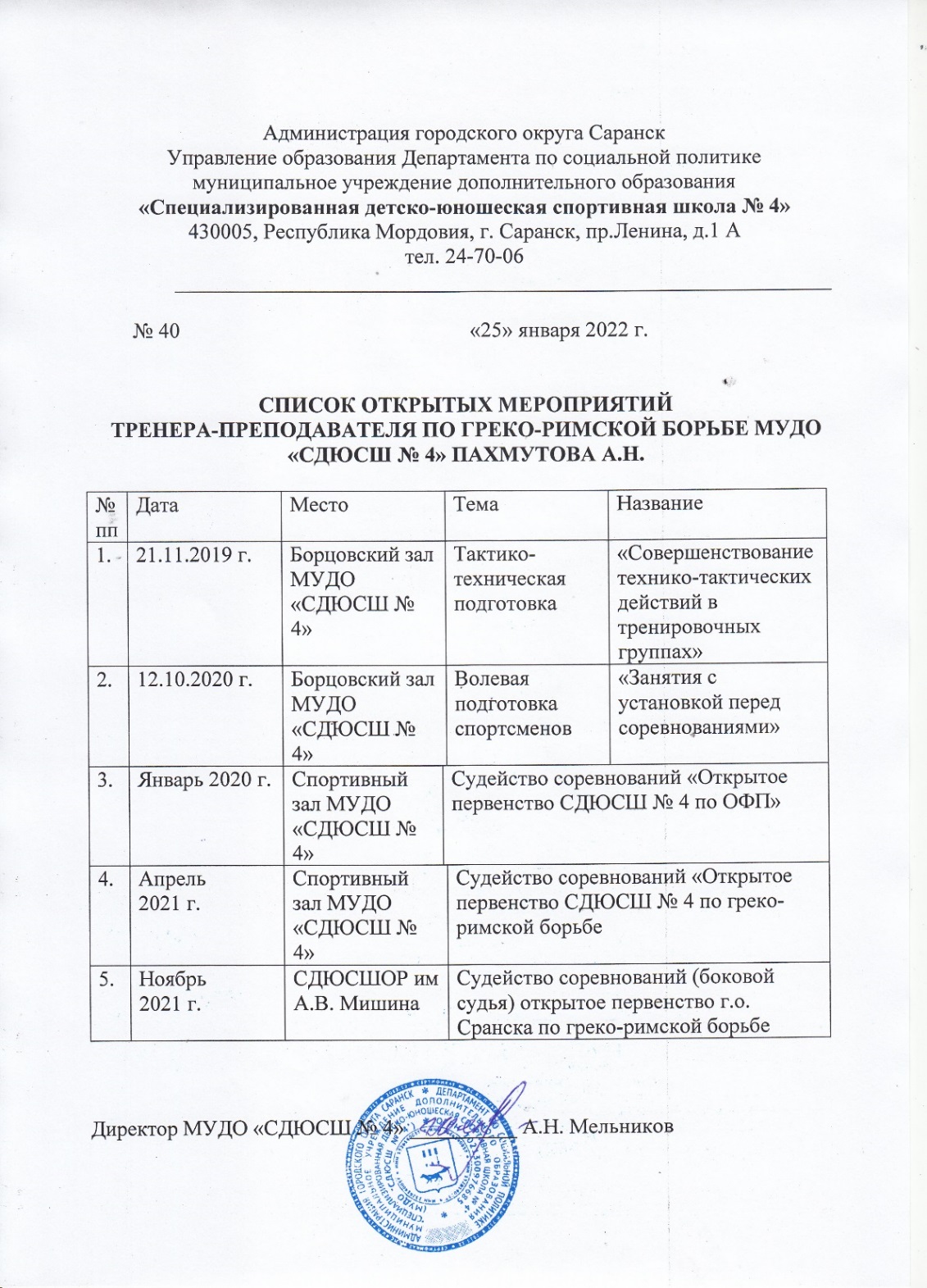 5.Выступление на заседаниях, методических советов, научно-практических конференциях, педагогических чтениях, семинарах, секциях, форумах, радиопередачах (очно)
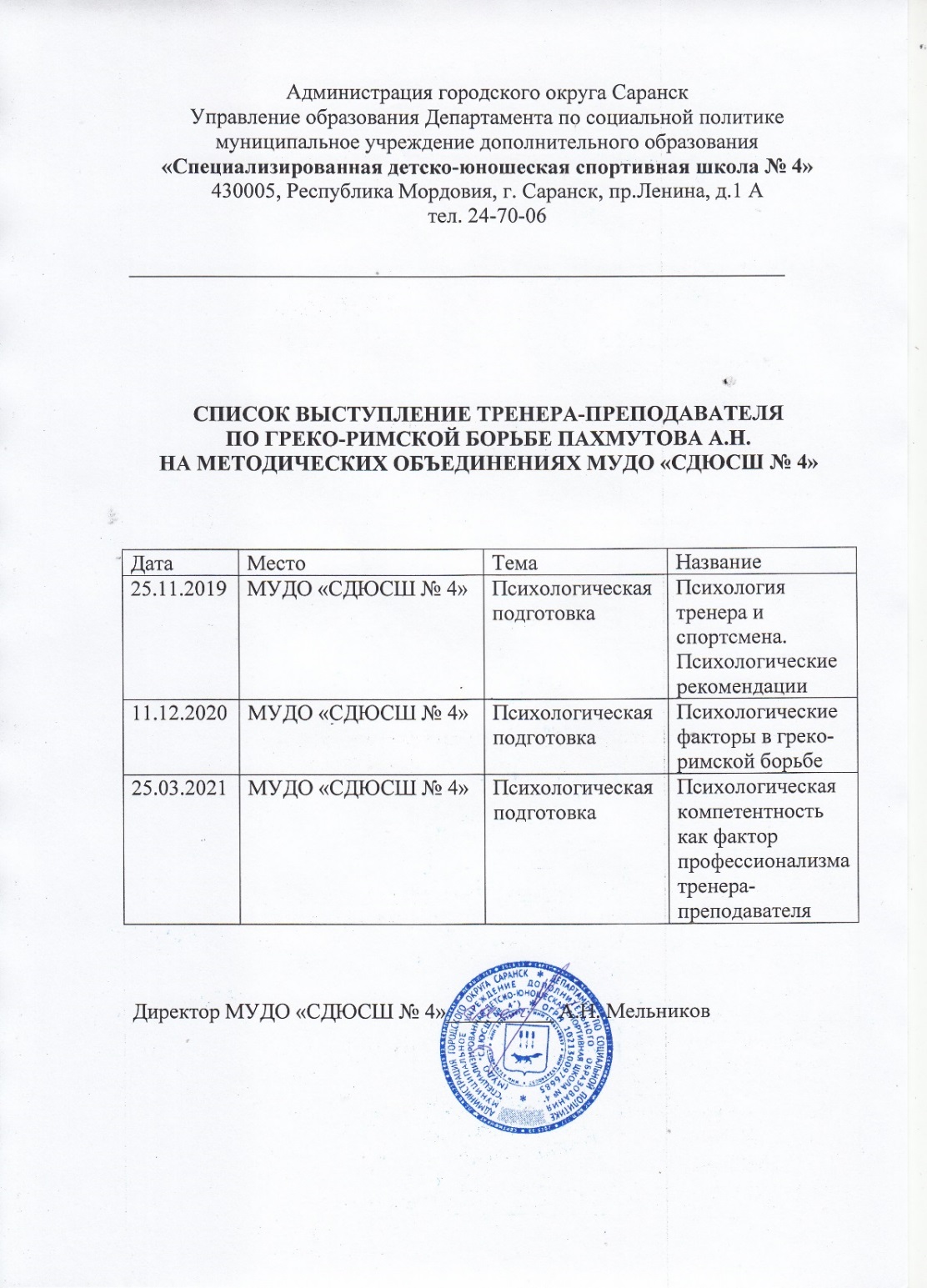 6.Результаты участия воспитанников в официальных соревнованиях
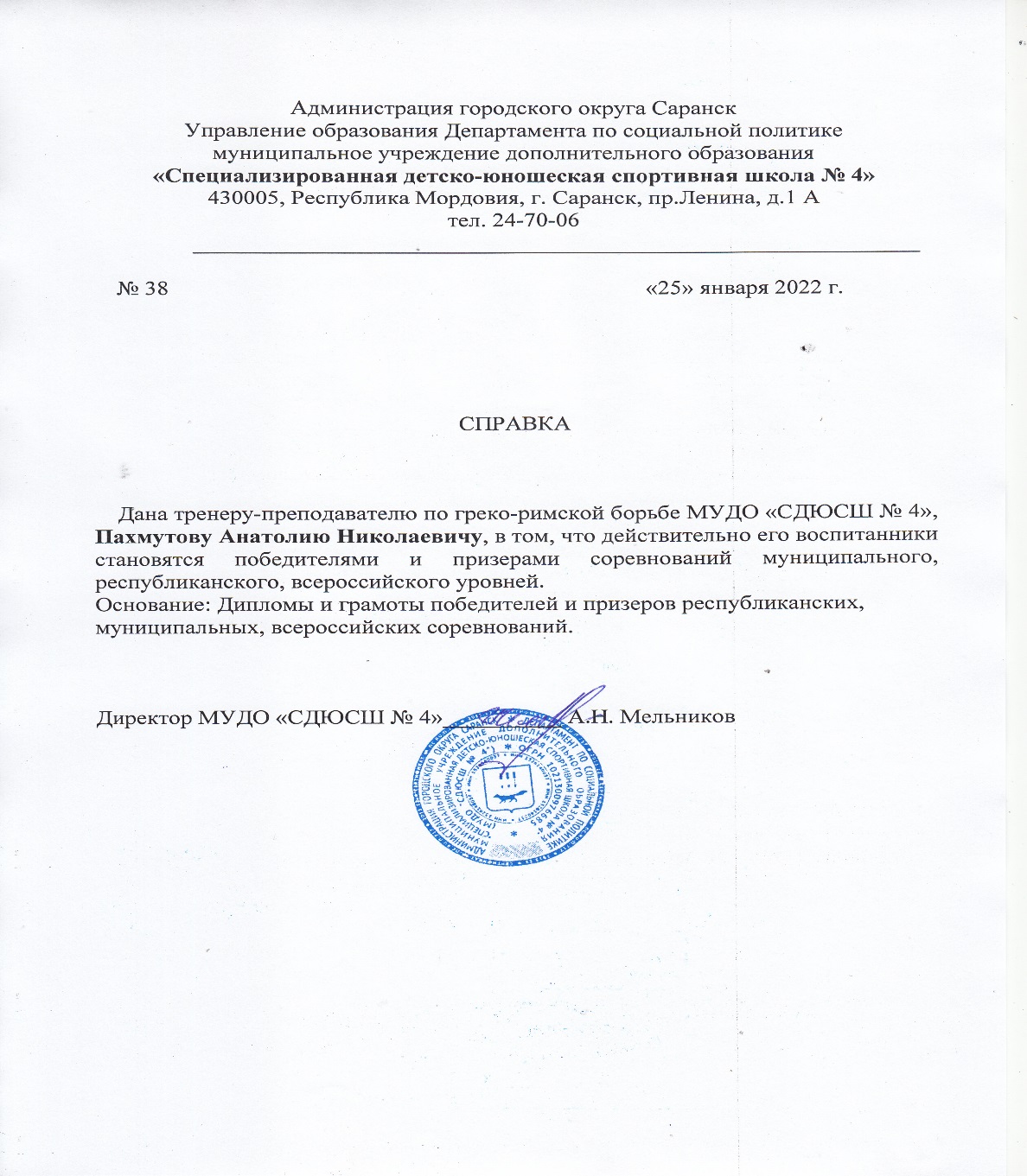 Республиканский турнир по греко-римской борьбе, посвященныйпамяти мастера спорта СССР, заслуженного тренера РСФСР К.А. Кокурина, г. Саранск, 2019 г.- Подмарев Егор - 3местоРеспубликанские соревнования по греко-римской борьбе, посвященные Дню Защитника Отечества, с. Большая Елховка, 2019 г.- Авдеев Артем -  3 место- Костерин Илья -1 место- Видякин Сергей - 1 местоМежрегиональный турнир по рукопашному боюво имя Святого Благоверного князя Дмитрия Донского, г. Кстово, 2021 г.- Шестаков Андрей– 3 место- Грачев Дмитрий – 3 местоТретий открытый республиканский турнир по рукопашному бою, на кубок СПК «Архистратиг», г. Саранск, 2021г.- Салимов Достанбек - 2 место- Келин Егор – 3 местоСоколов Матвей – 3 местоИскандяров Алексей- 3 местоЗверев Кирилл – 2 местоРеспубликанский турнир по самбо, посвященный памяти сотрудников правоохранительных органов, погибших при исполнении служебного долга в Северо-Кавказском регионе, г. Саранск, 2021 г.- Пышков Даниил- 1 место- Слугин Иван – 3 место
Межрегиональный турнир по греко-римской борьбе среди юношей на призы спортивного патриотического клуба «Архангел Михаил», Екатеринбург , 2020 г.- Асерин Руслан – 2 место10-ый Юбилейный турнир по греко-римской борьбе на призы мастеров спорта СССР БРАТЬЕВ ХАЛИЛОВЫХ, Саранск, 2021 г.- Романов Вячеслав – 2 местоРеспубликанские соревнования по греко-римской борьбе, посвященные Дню защитника Отечества,    с. Большая Елховка , 2021 г.- Романов Вячеслав – 1 местоПервенство Республики Мордовия по спортивной борьбе (греко-римская борьба), Саранск, 2019 г.- Романов Вячеслав – 1 местоПервенство Республики Мордовия по спортивной борьбе (греко-римская борьба), Саранск, 2021 г.- Абдюшев Азамат – 2 место- Пьянзин Иван – 3 место- Мовлиханов Ибрахим – 3 местоНовокрещенов Антон – 3 местоОткрытый  республиканский турнир по греко-римской борьбе , посвященный Дню Победы, г. Рузаевка. 2021 г.- Маширов Матвей – 3 место- Коровин Константин – 3 место- Якимов Георгий – 3 местоПервенство Республики Мордовия по спортивной борьбе (греко-римская борьба), г. Саранск, 2019 г.- Чавкин Егор- 3 место
7.Система взаимодействия с родителями воспитанников
Родительские собрания (сентябрь, декабрь, февраль, май)
Проведение бесед на различные темы: «Здоровый образ жизни», «Воспитание нравственности и формирование правильной самооценки ребенка в семье», «Психологическая подготовка спортсмена»,  «Специфика семейного воспитания: позитивное и негативное», «Физиологическое взросление и его влияние на формирование личностных качеств спортсмена» (в течение учебного года)
Посещение учебно-тренировочных занятий, спортивно-массовых мероприятий (в течение учебного года)
Контроль за прохождением медицинского осмотра обучающихся в республиканском врачебно-физкультурном диспансере
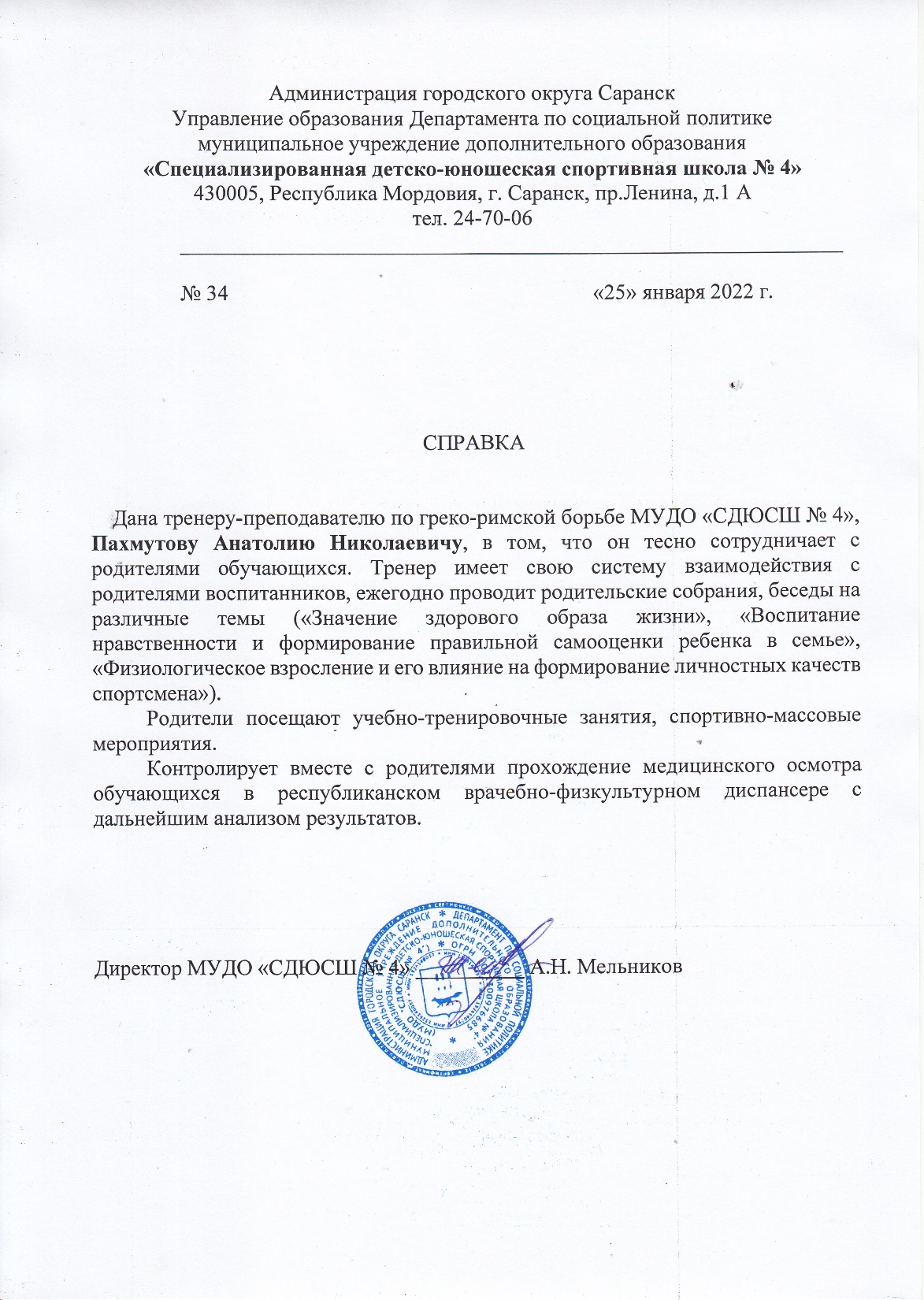 8.Общественно-педагогическая активность педагога : участие в комиссиях, педагогических сообществах, в жюри, конкурсов
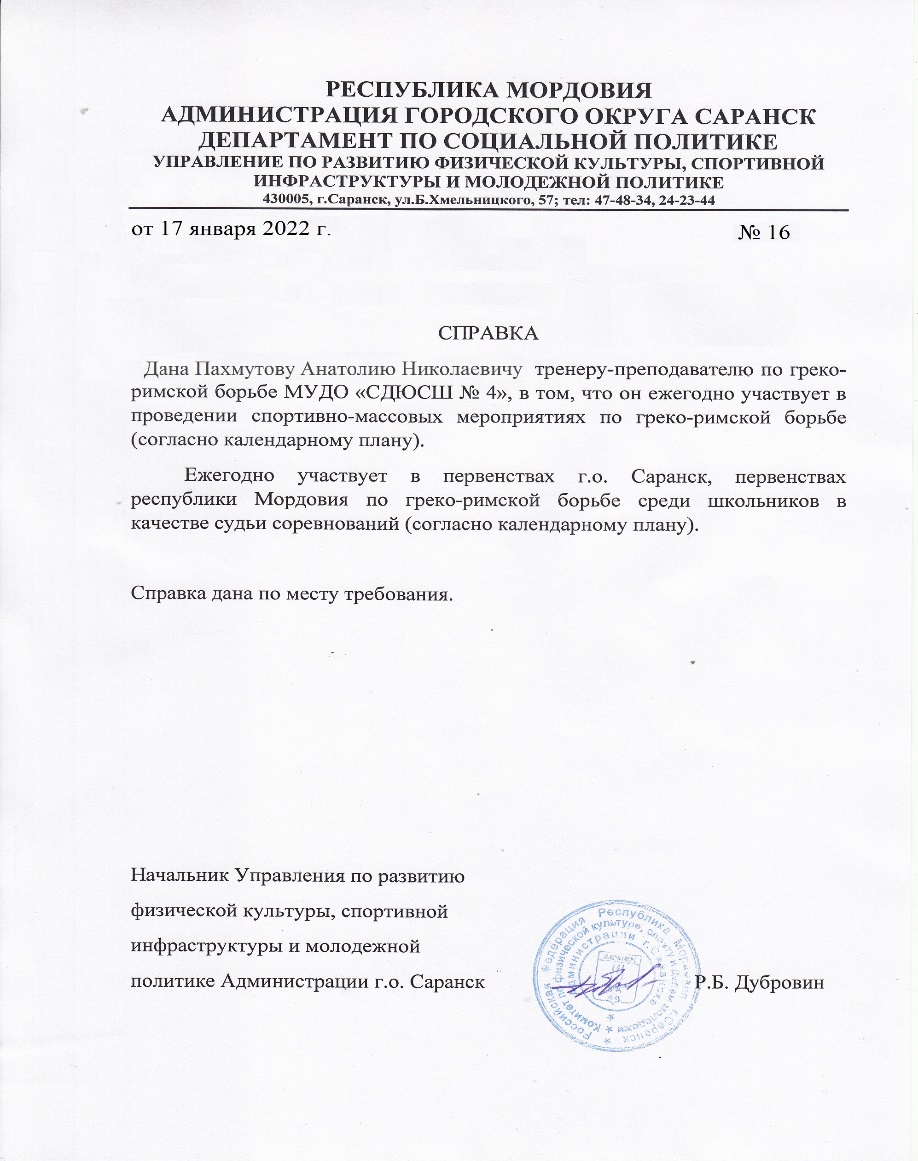